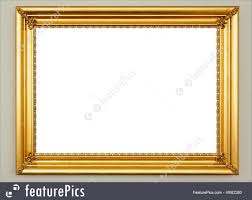 আজকের ক্লাসে তোমাদের স্বাগতম
পরিচিতি
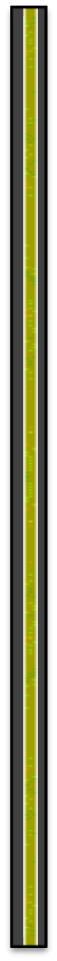 মোঃ শহিদুল ইসলাম
সহকারী শিক্ষক (কম্পিউটার)
গাড়ীদহ দাখিল মাদ্রাসা
শেরপুর,বগুড়া ।
মোবাঃ ০১৭২৪৬২২২০৯
Email:-shahidul@gmail.com
বিষয়ঃ- বিজ্ঞান
শ্রেণিঃ ৮ম
অধ্যয়ঃ দশম
নিচের ছবিগুলো লক্ষ কর
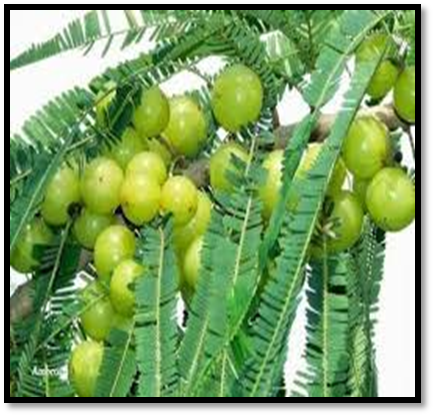 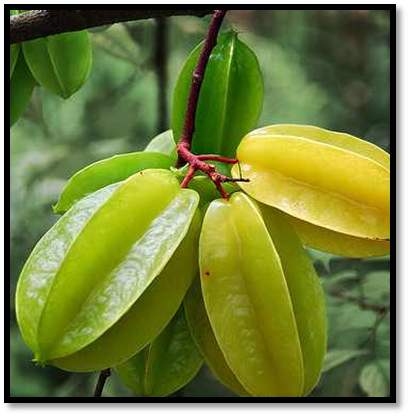 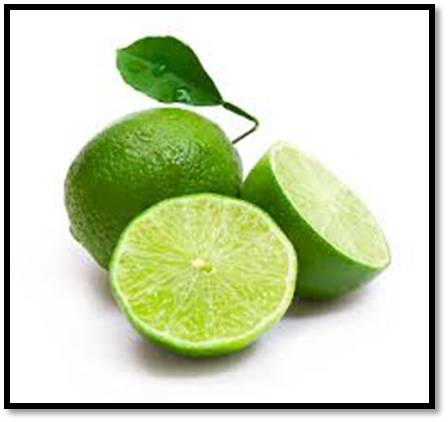 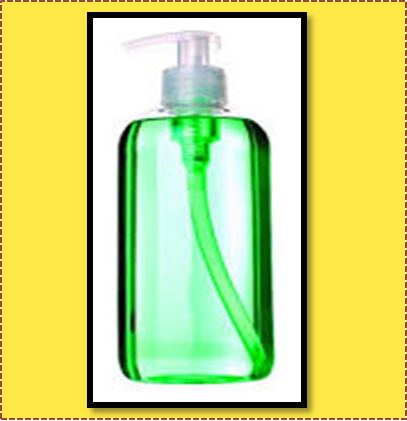 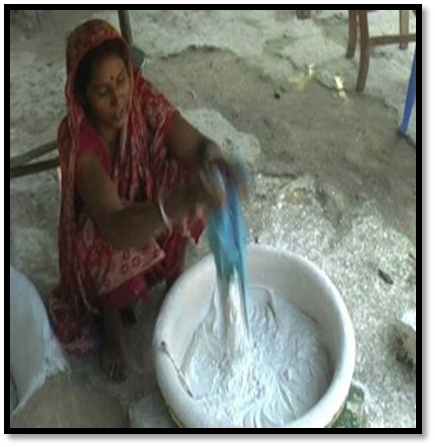 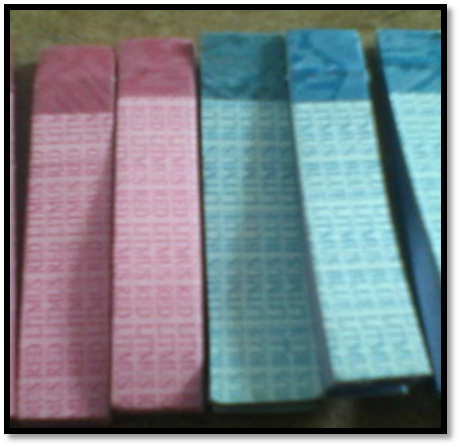 আজকের পাঠ শিরোনাম
অম্ল,ক্ষারক ও নির্দেশক
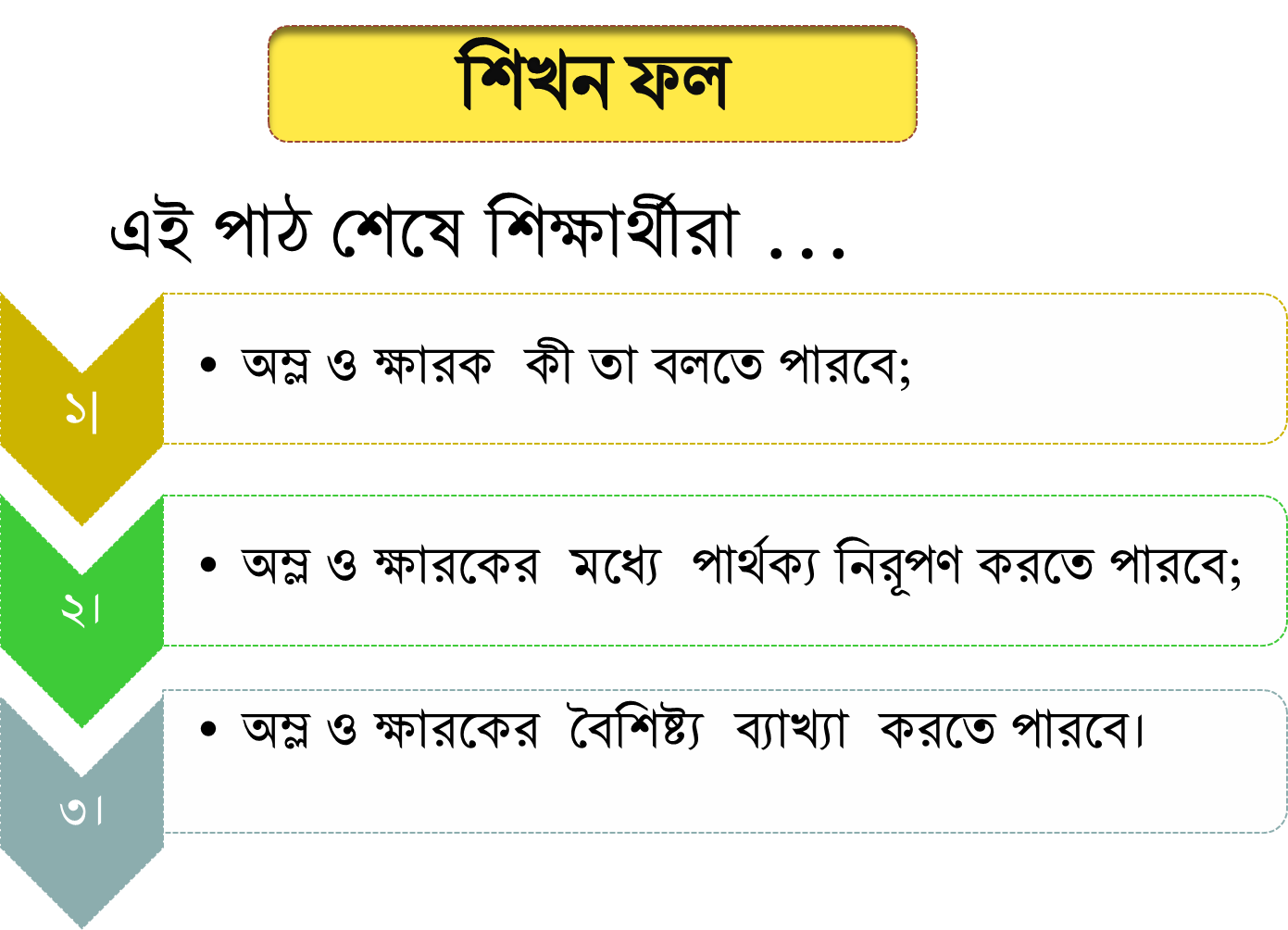 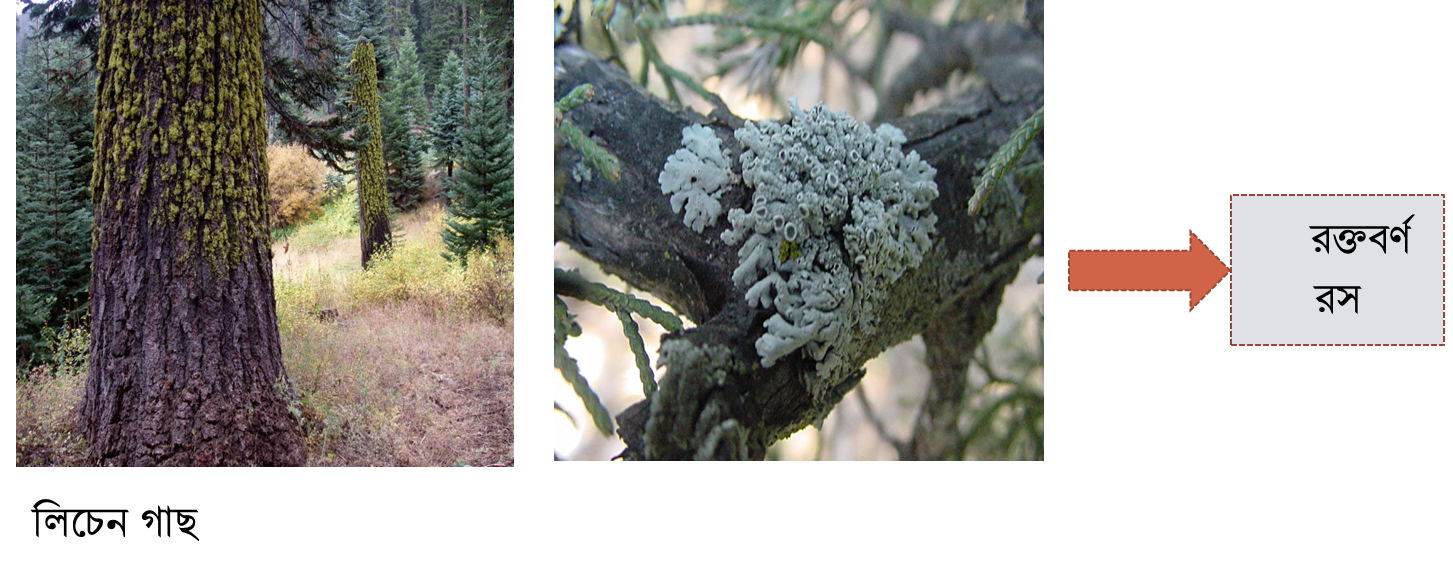 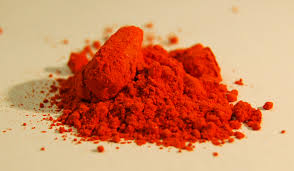 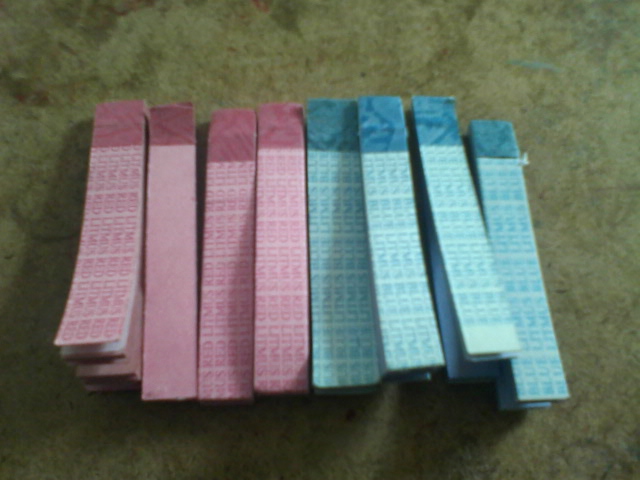 নির্দেশক
মিথাইল অরেঞ্জ
লিটমাস কাগজ
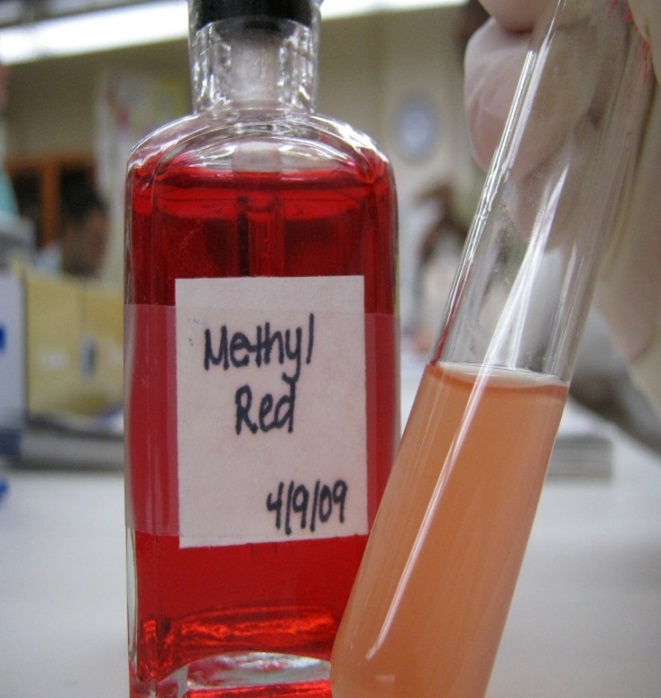 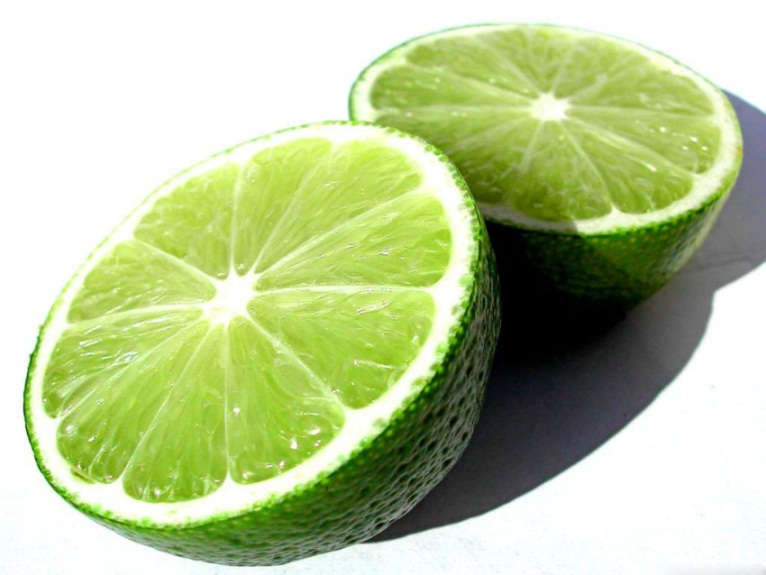 লেবু
নীল লিটমাস
H
H
এসিড
H
যে সমস্ত পদার্থ পানিতে হাইড্রোজেন আয়ন উৎপন্ন করে তারা  হলো এসিড।
যেমনঃ-HCl , H2So4
CH4-মিথেন
C
পানিতে হাইড্রোজেন আয়ন দেয়না
ক্ষারক
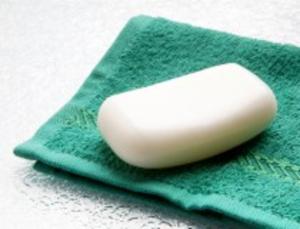 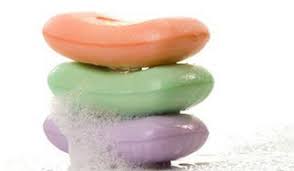 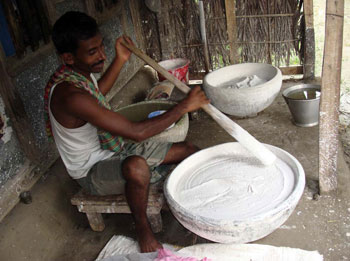 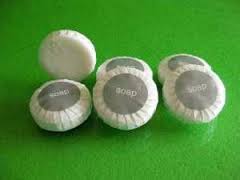 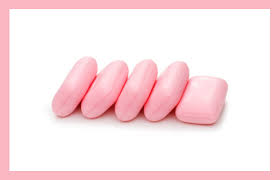 পিচ্ছিল
তিতা
OH
NaOH
OH
ধাতব অক্সাইড ও হাইড্রোক্সাইড সমূহ হলো ক্ষারক। যেমন,NaOH
OH
হাইড্রোক্সাইড-OH-
NaOH

KOH

Ca (OH)2

NH4OH

Al(OH)2

CaO

CUO
ক্ষারক
অক্সাইড-O-
ক্ষারক
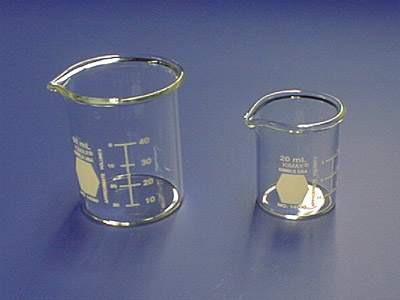 ক্ষার
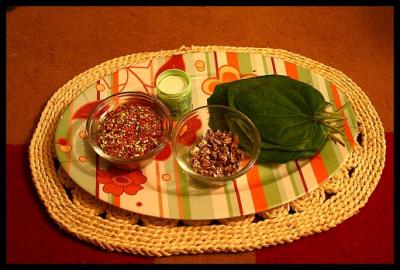 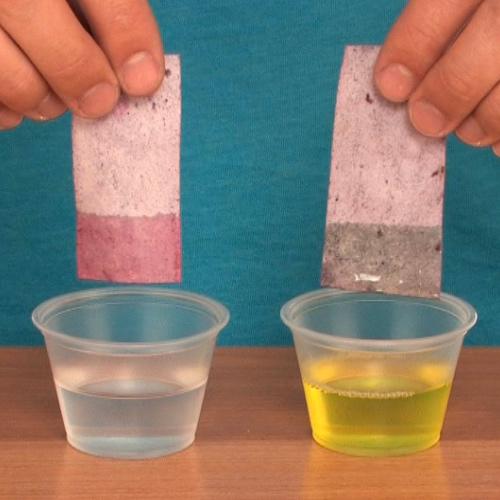 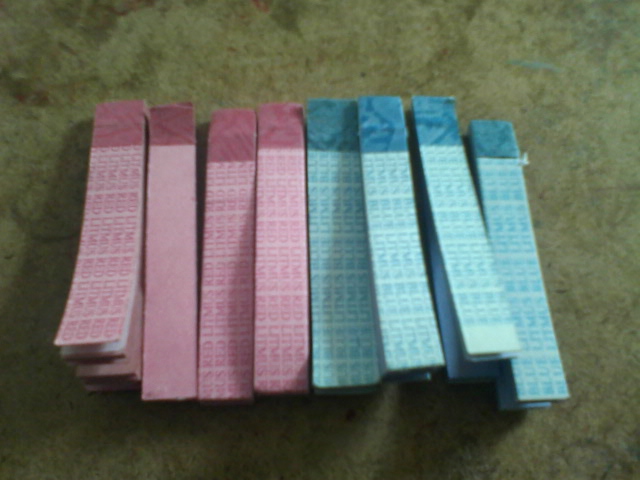 চুনের পানি
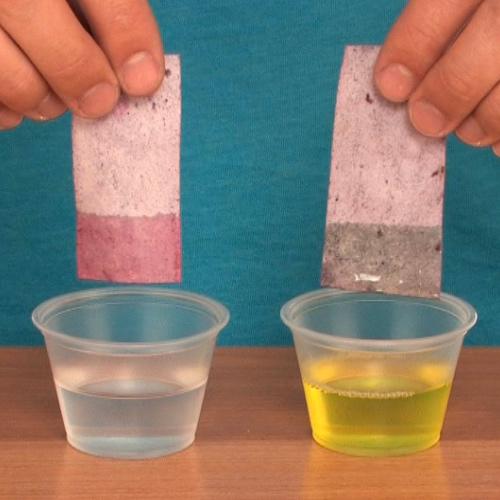 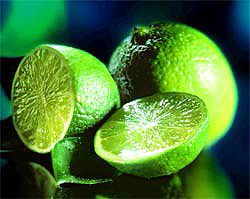 লেবুর রস
দলীয় কাজ
গ্রুপ-ক
গ্রুপ-খ
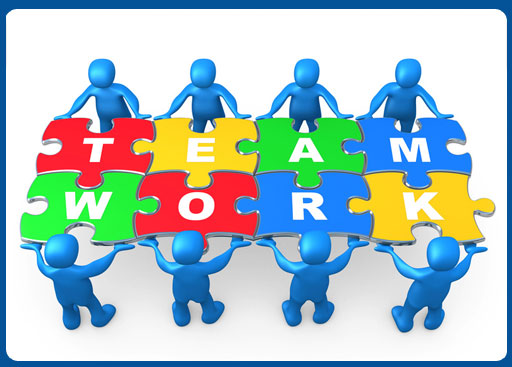 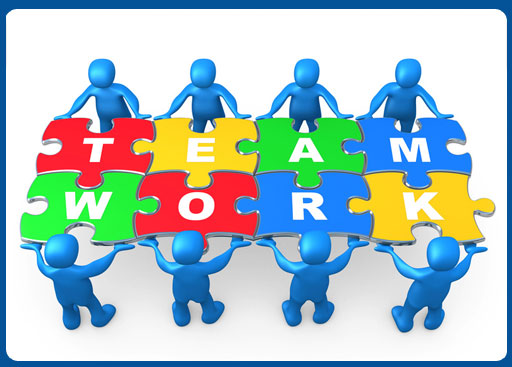 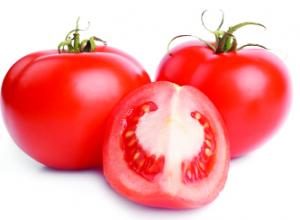 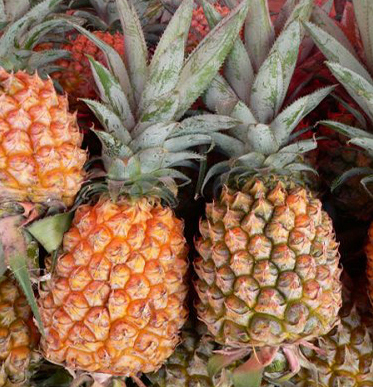 আনারসে এসিড নাকি ক্ষারক থাকে ব্যাখ্যা কর।
টমেটোতে   এসিড  নাকি ক্ষারক  থাকে ব্যাখ্যা কর।
মূল্যায়ন
ক্ষারক কী?
২.  এসিড কী?
৩.  এসিড নীল লিটমাসকে  লাল করে কেন?
বাড়ির কাজ
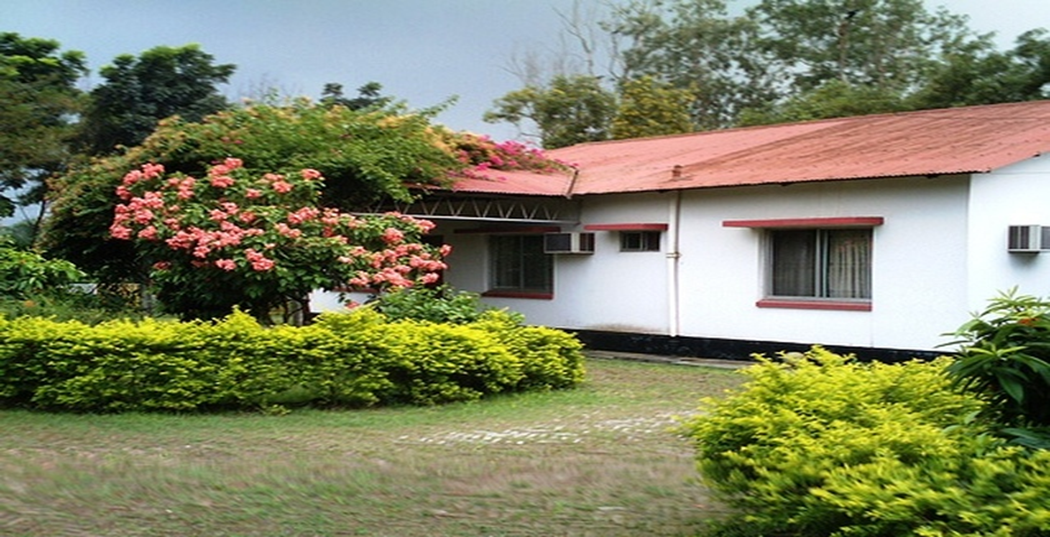 CuO একটি  ক্ষারক  কিন্তু  ক্ষার  নয় কেন ? ব্যাখ্যা  কর।
সবাইকে ধন্যবাদ
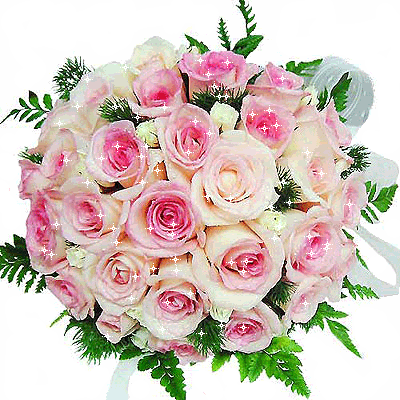